Splátkový kalendář s využitím MS Excel
Implementace Krajského akčního plánu Kraje Vysočina I
Učíme se ze života pro život
 
Registrační číslo: CZ.02.3.68/0.0/0.0/16_034/0008656
Název aktivity: Splátkový kalendář
Cílová skupina: studenti 2. – 4. ročníku SŠ.
Cíl aktivity: 
	transferový – vzorce, funkce v tabulkovém 		editoru, kontingenční tabulka. 
	oborový – učivo – Splátkový kalendář.
Pomůcky: 
počítač s projektorem, počítače s tabulkovým editorem pro studenty,
pracovní sešit – Příloha 1 - SK zadani.xlsx,
výsledný sešit – Příloha 2 - SK řešení.xlsx
Motivace žáků před využitím transferové metody:
Zaplatíte bance více, méně nebo stejně, co jste si půjčili?
Jak vypočítáme měsíční úrok z 24% p. a.?
Opakování pojmů diskuse o řízení firmy
jistina – vysvětlete
doba splácení – vysvětlete
úroková sazba – vysvětlete
měsíční splátka – vysvětlete (jak zjistíme její výši)
Měsíční úrok – vysvětlete (jak zjistíme jeho výši)
Praktická část
Otevřete soubor 721 Příloha 1 - SK zadani.xlsx, 
Vypracujte následující úkol:
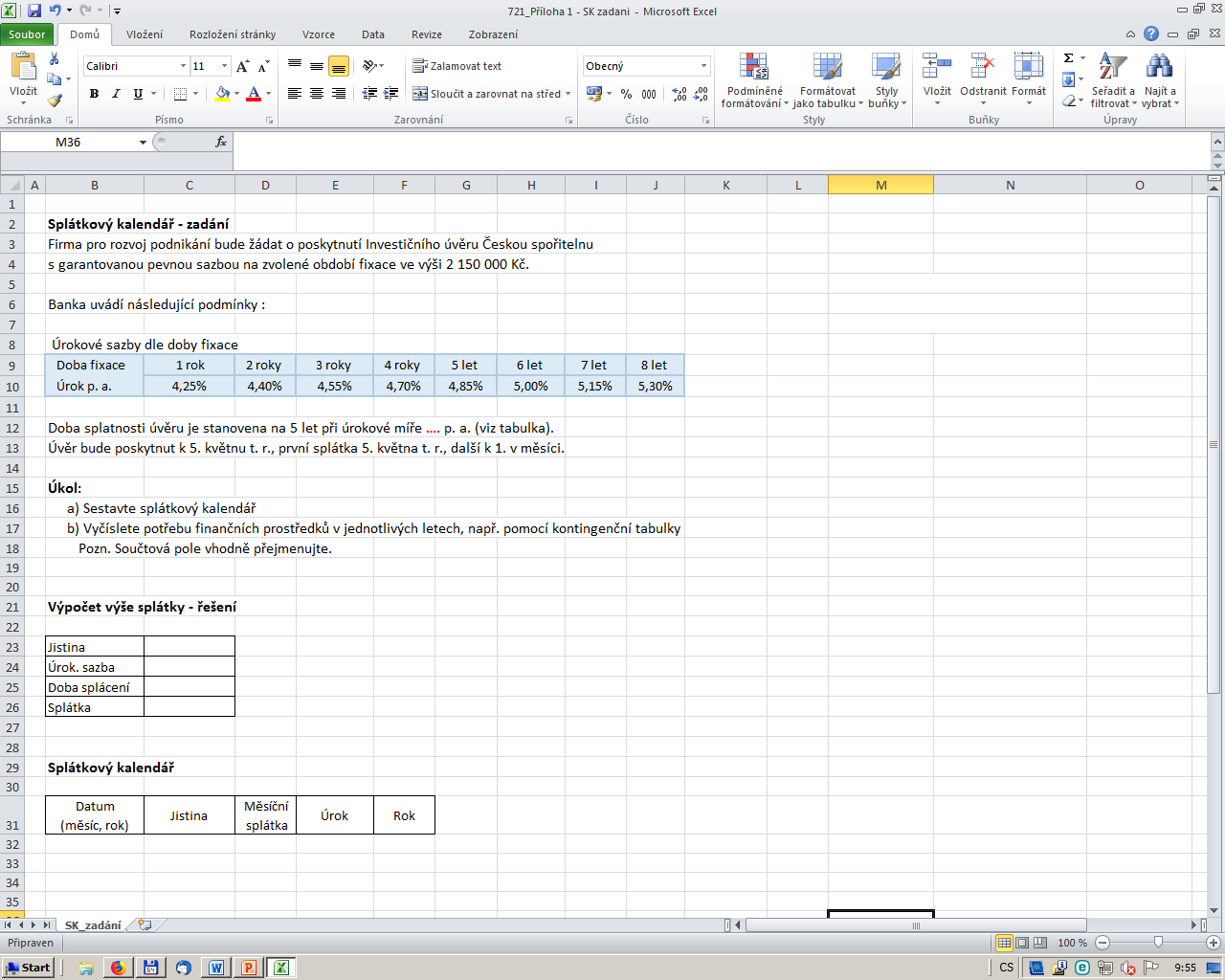 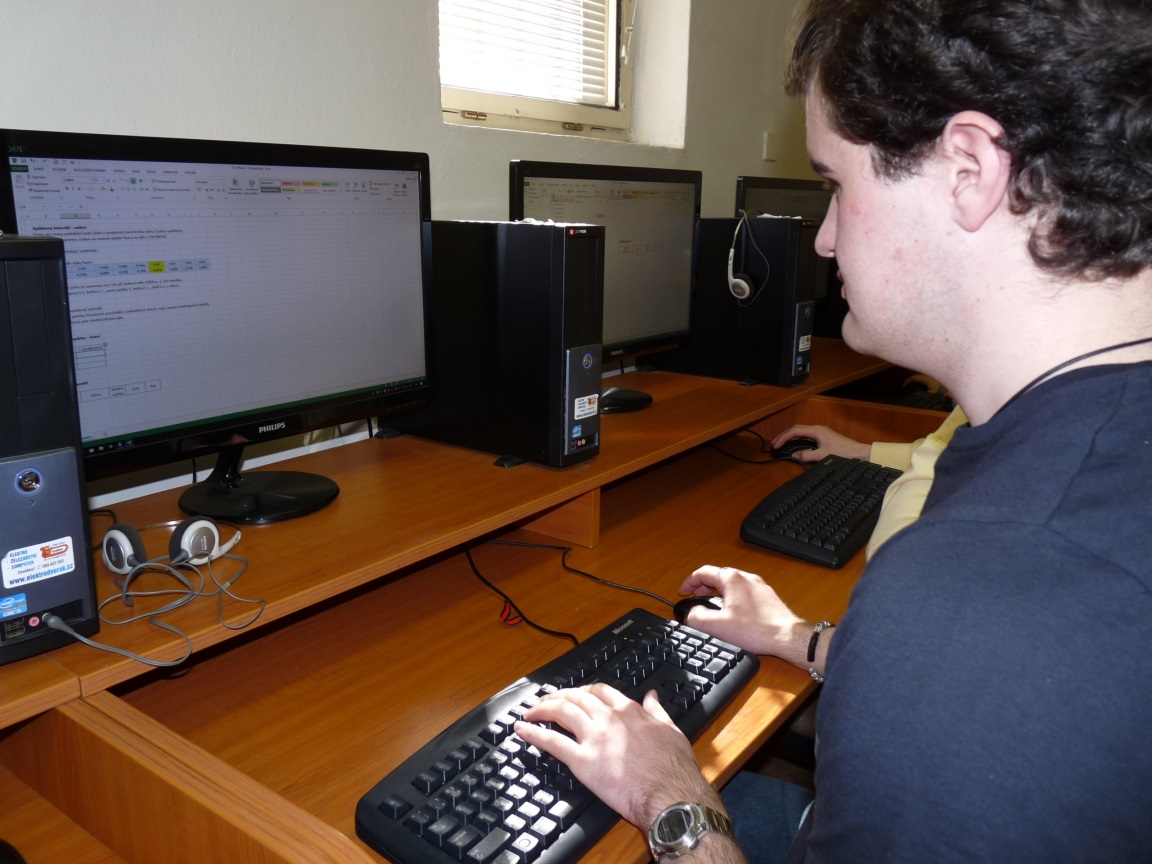 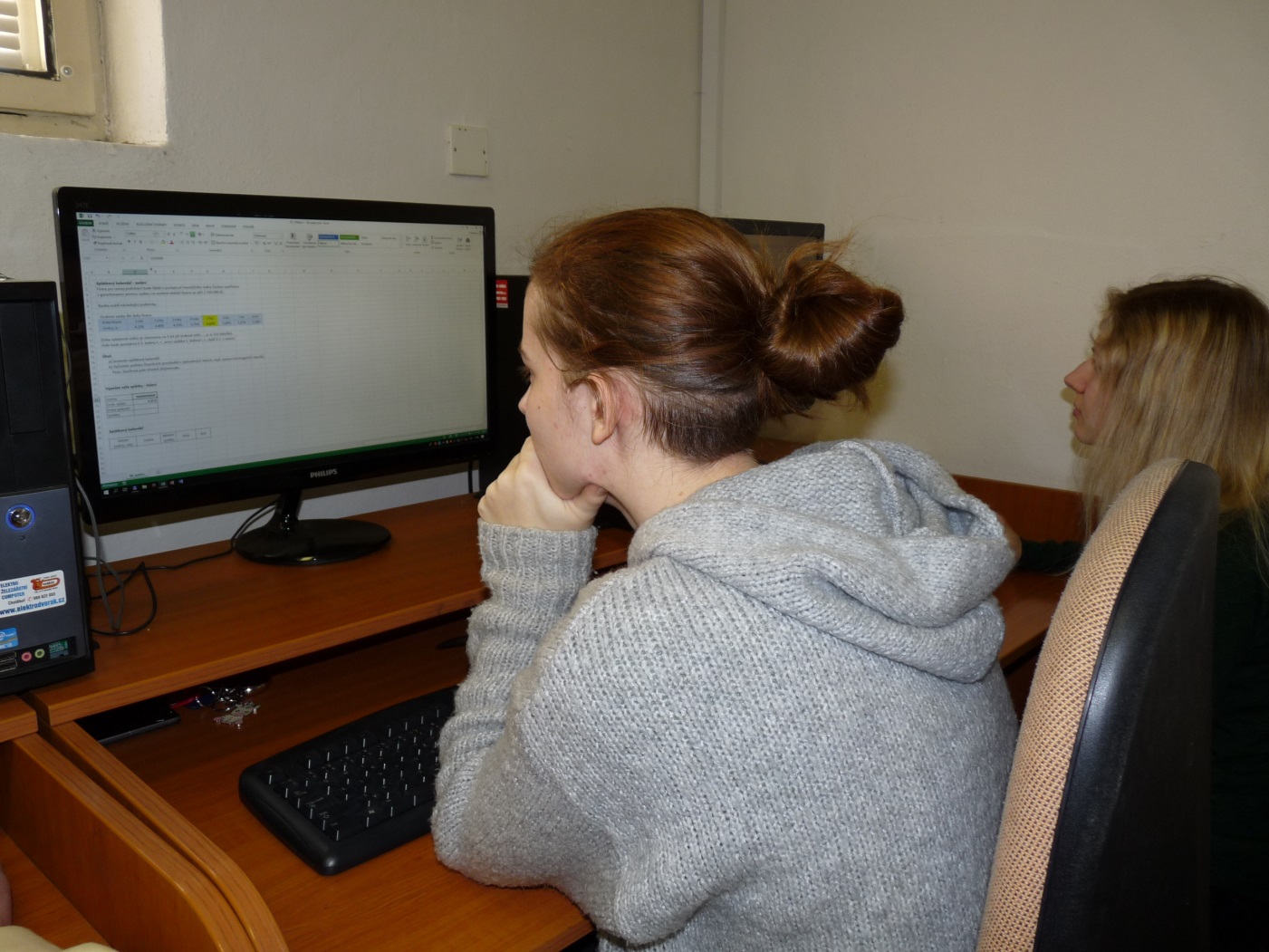 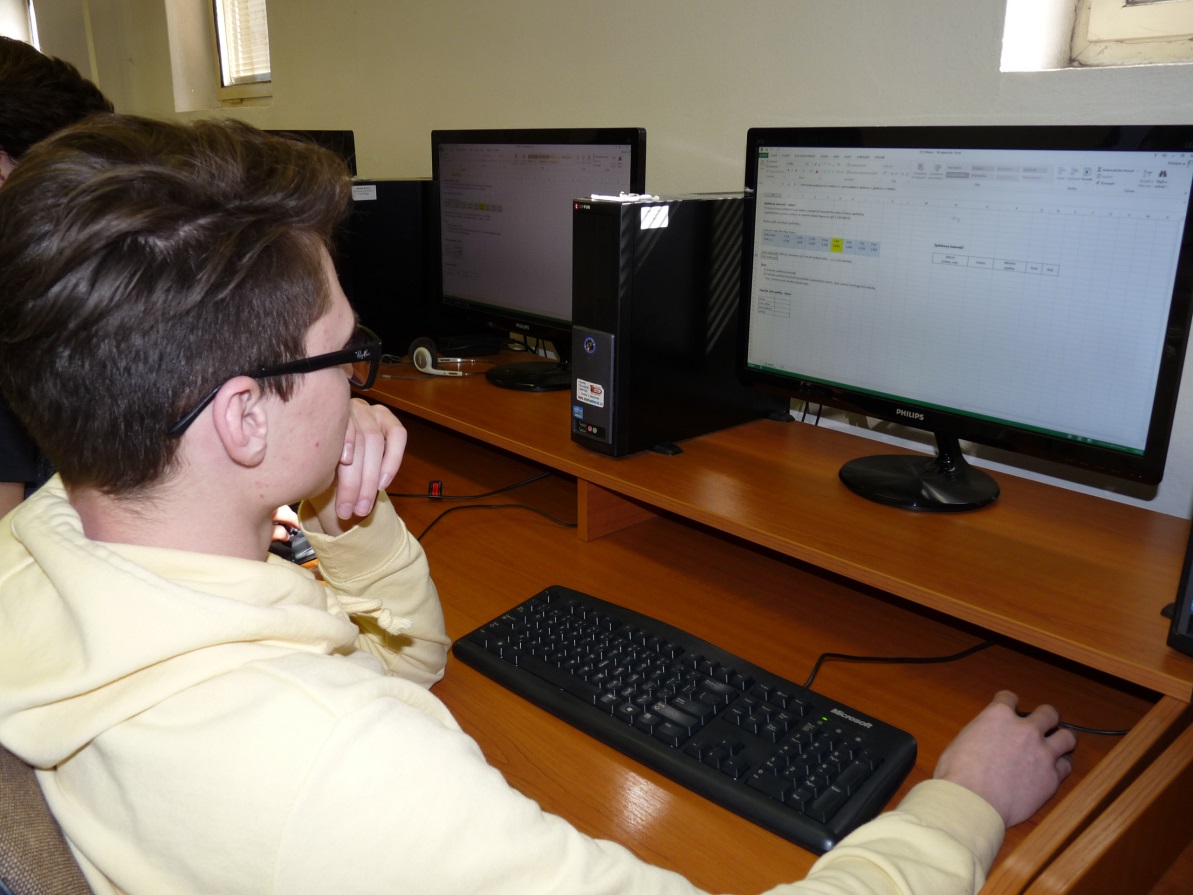 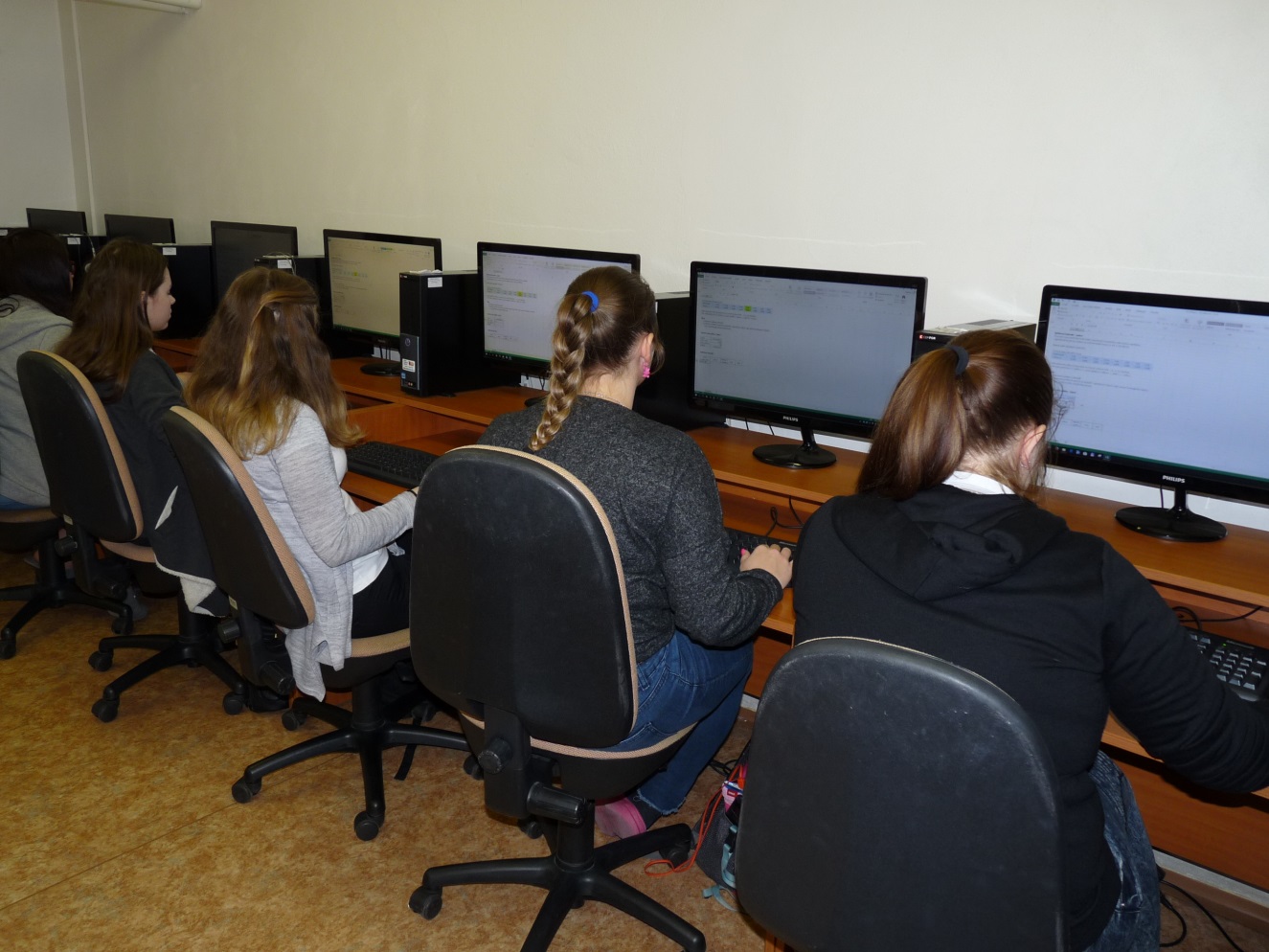 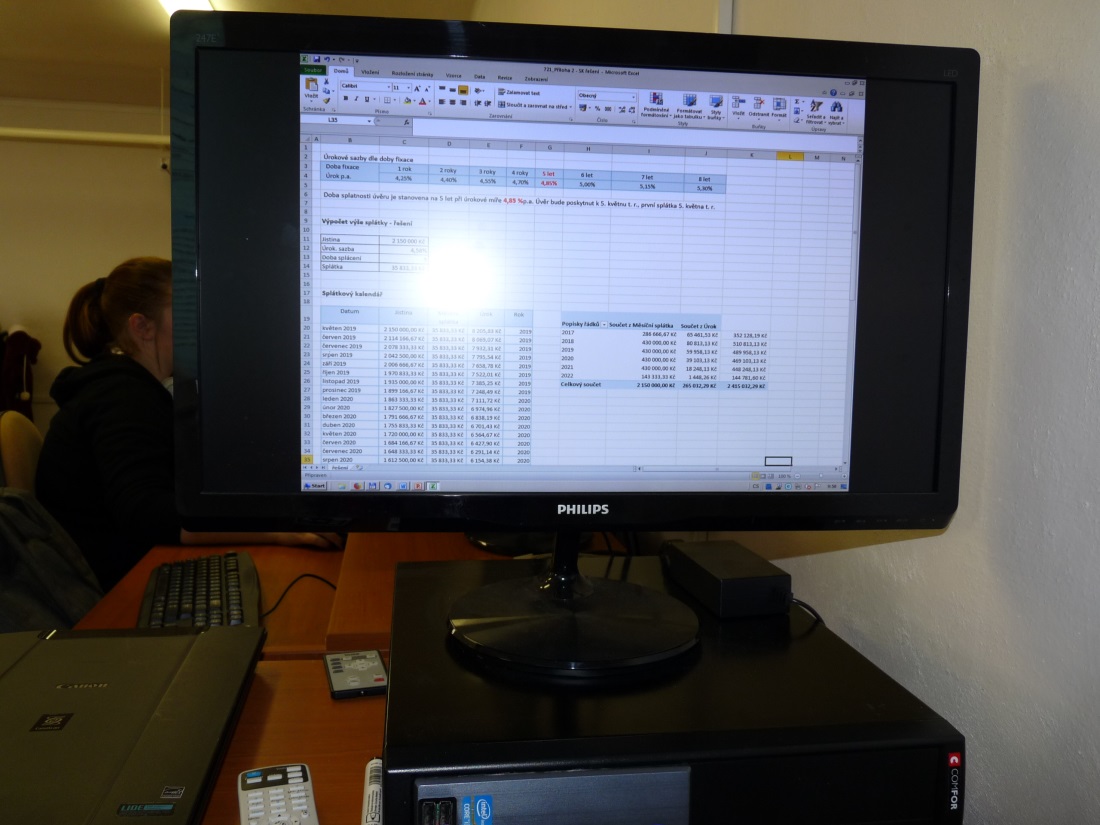 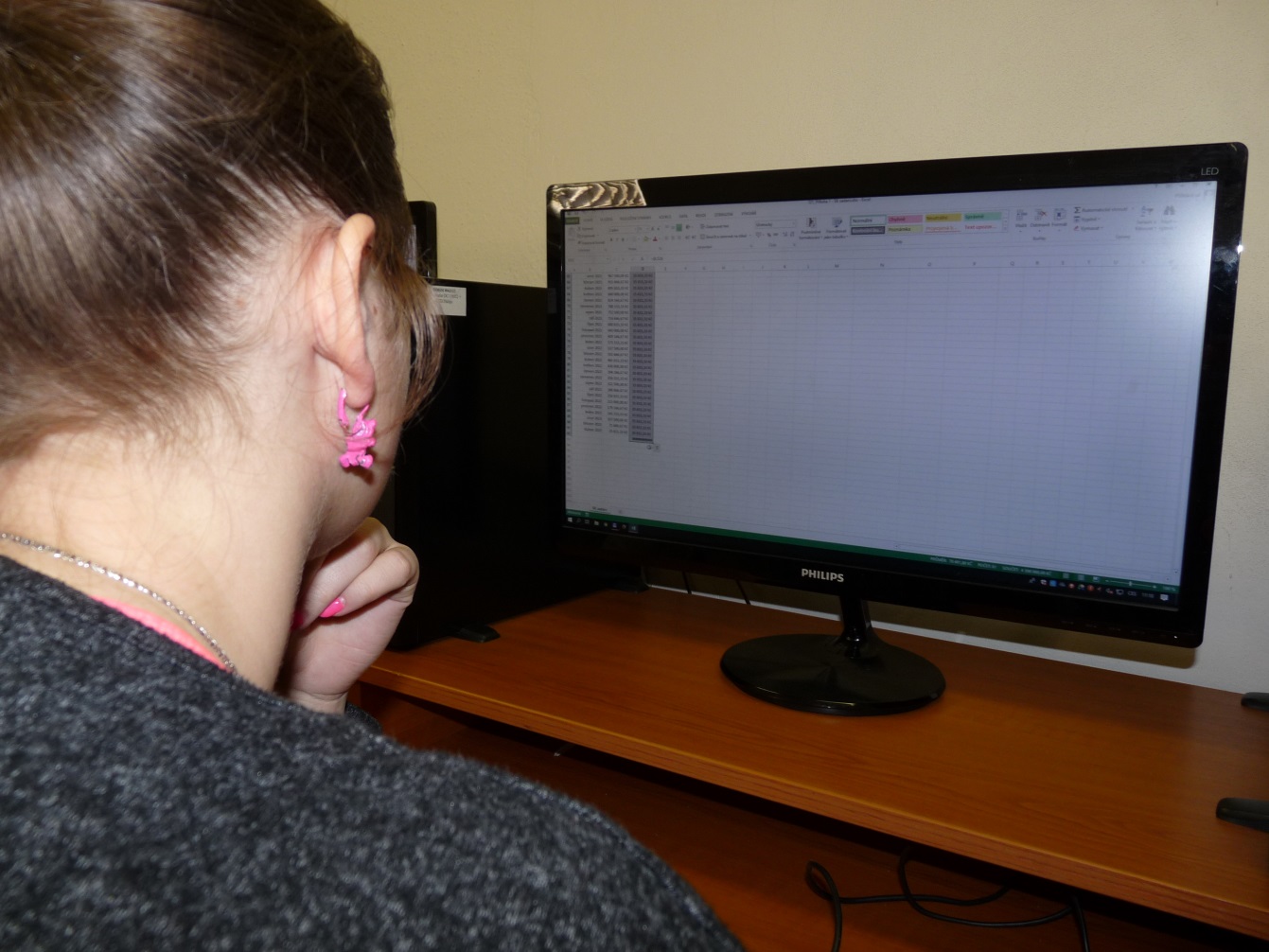 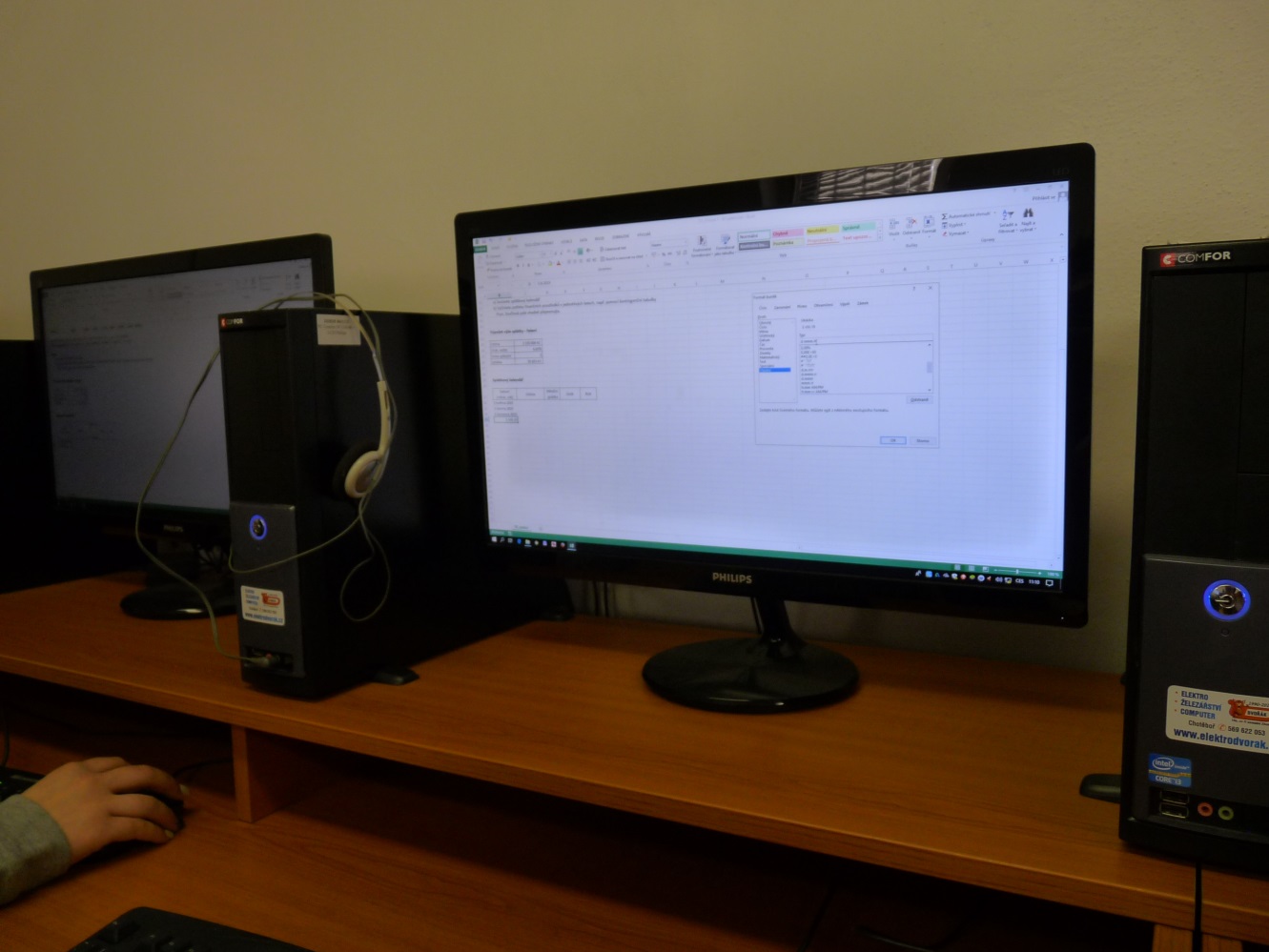 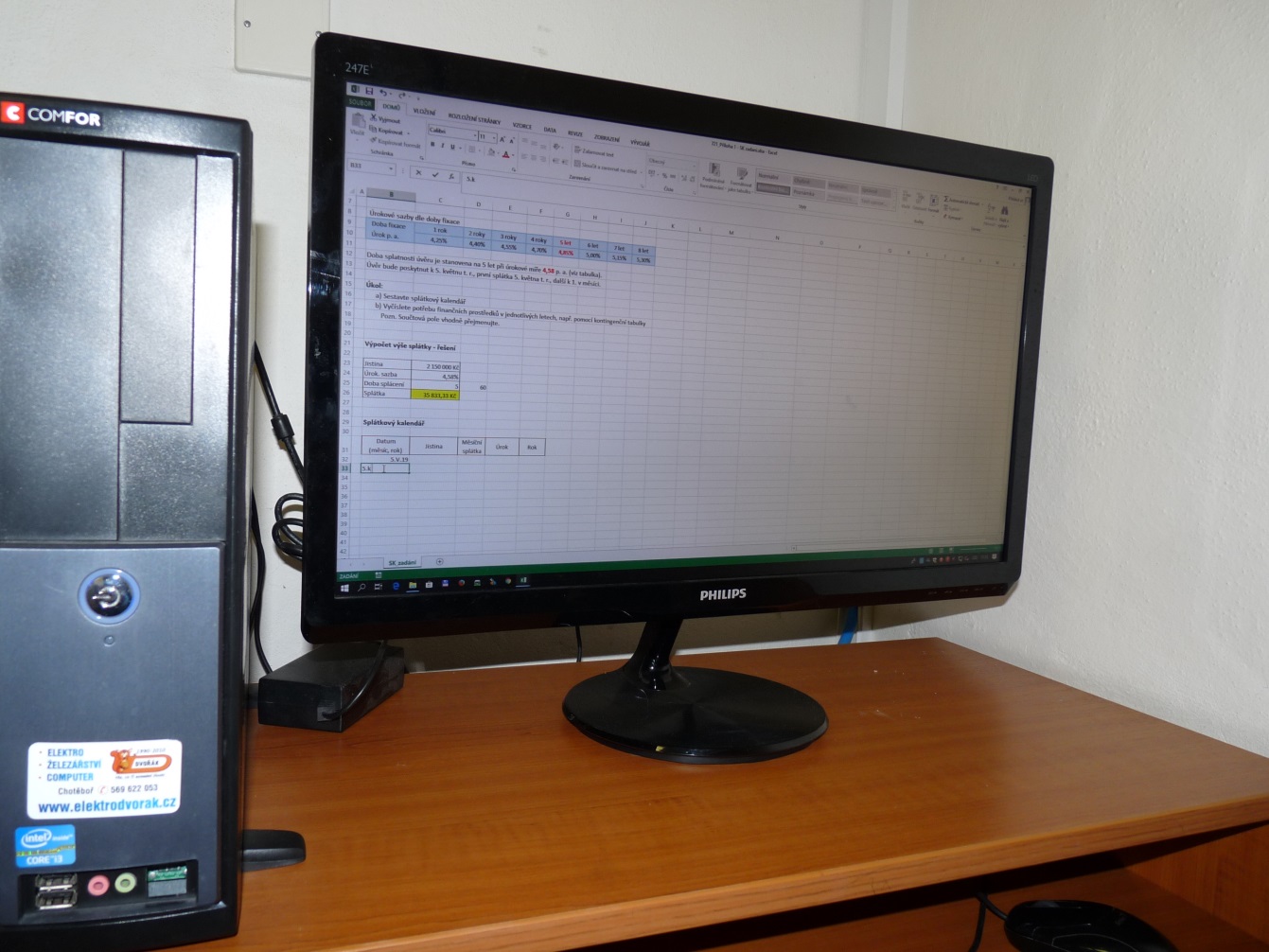 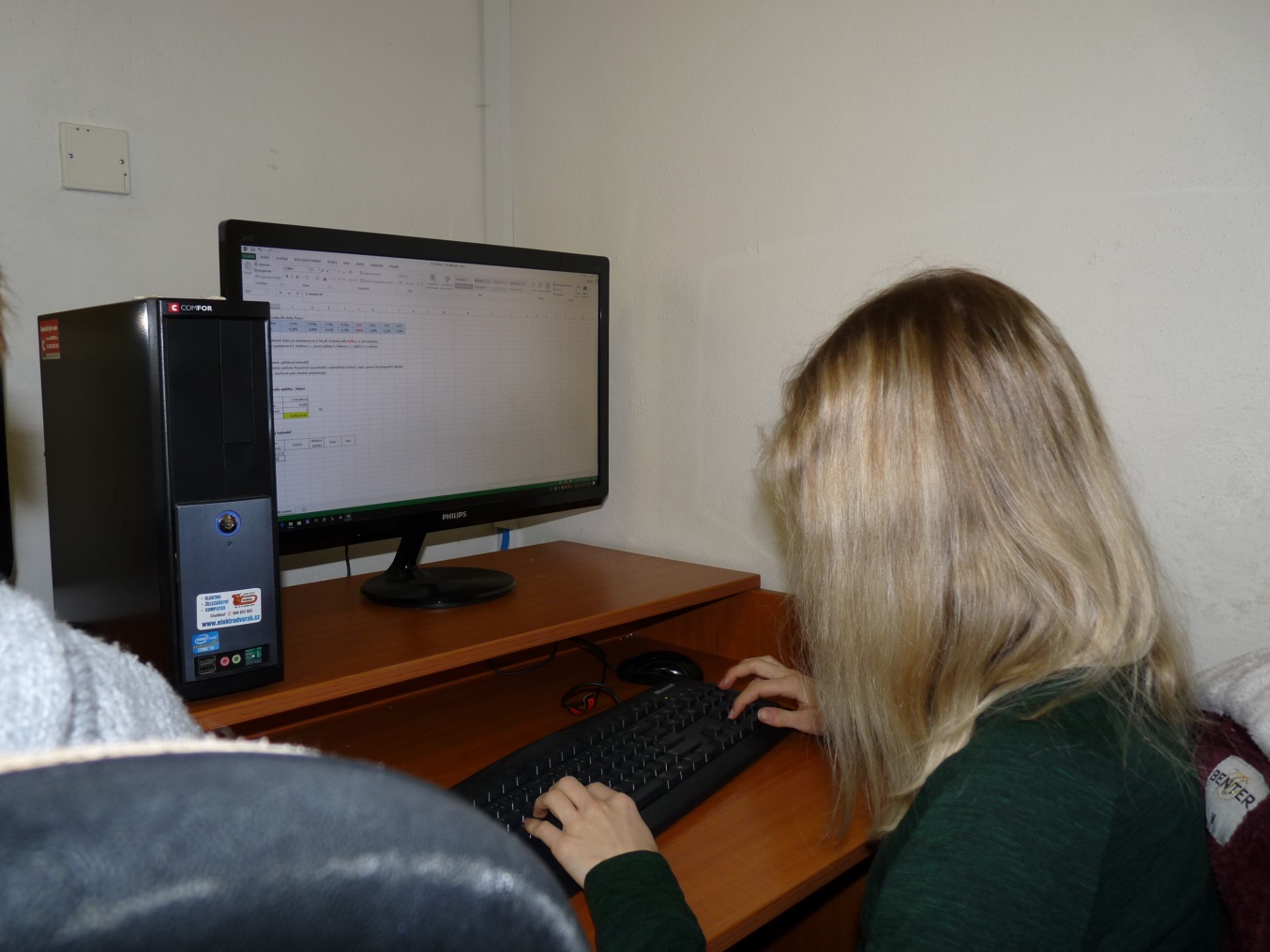 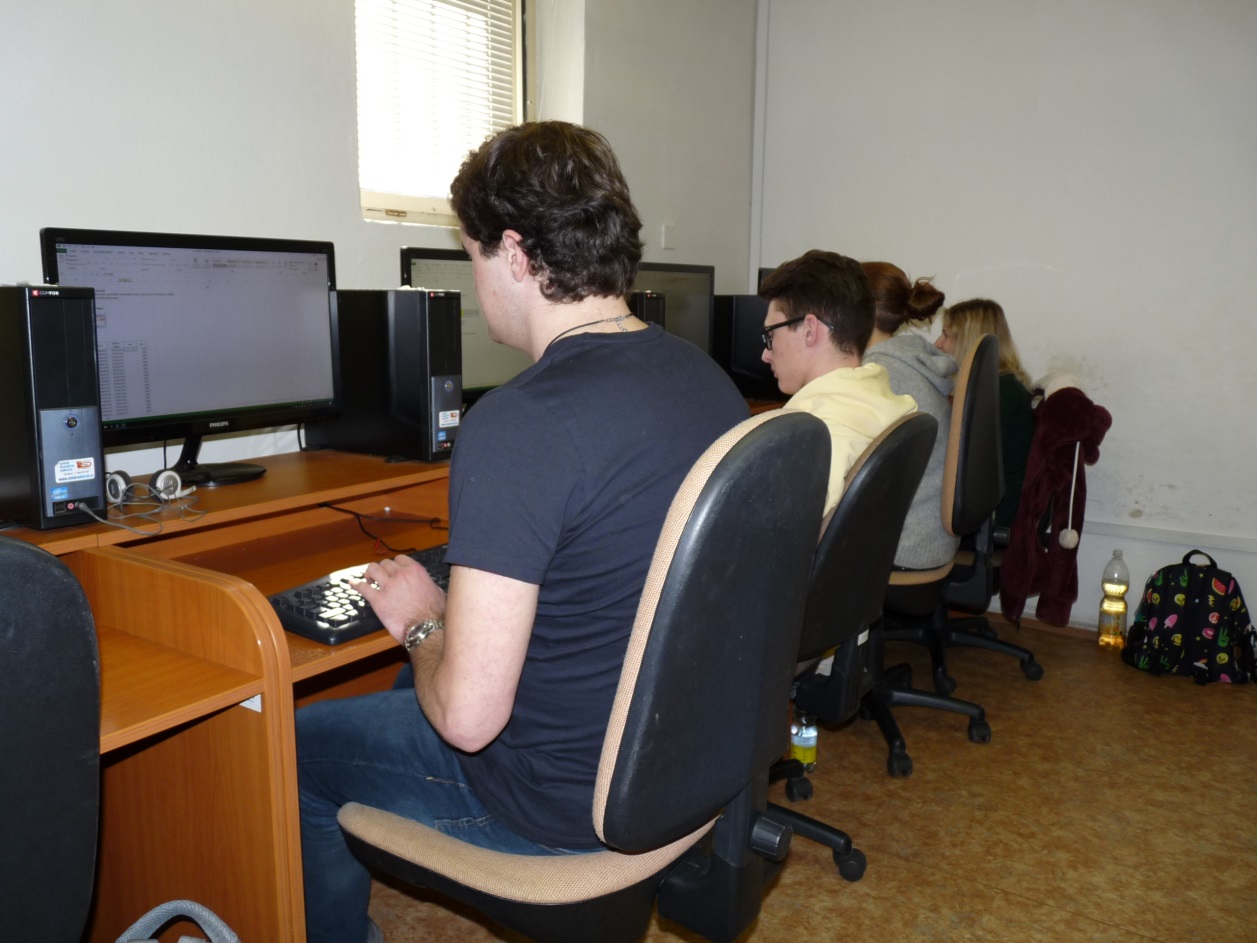 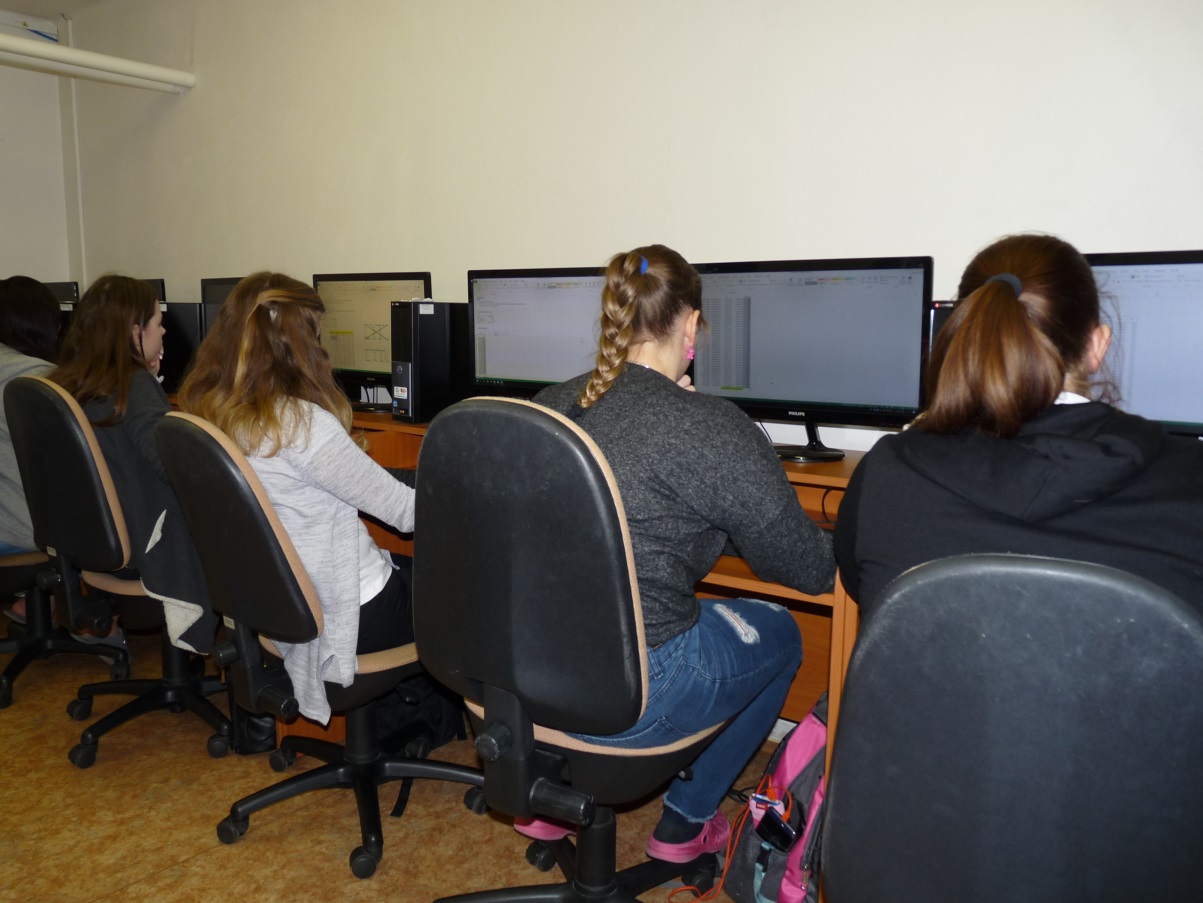 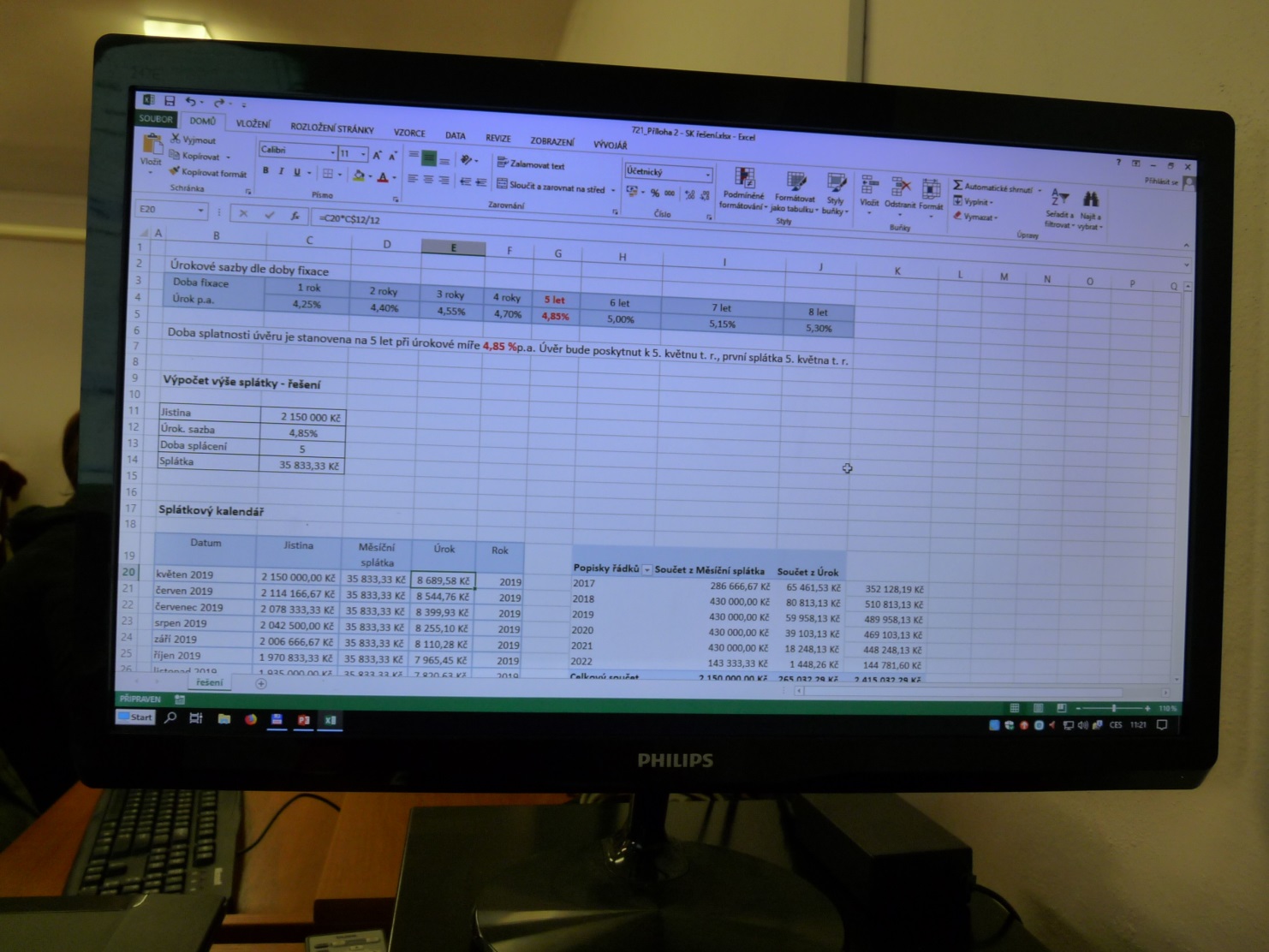 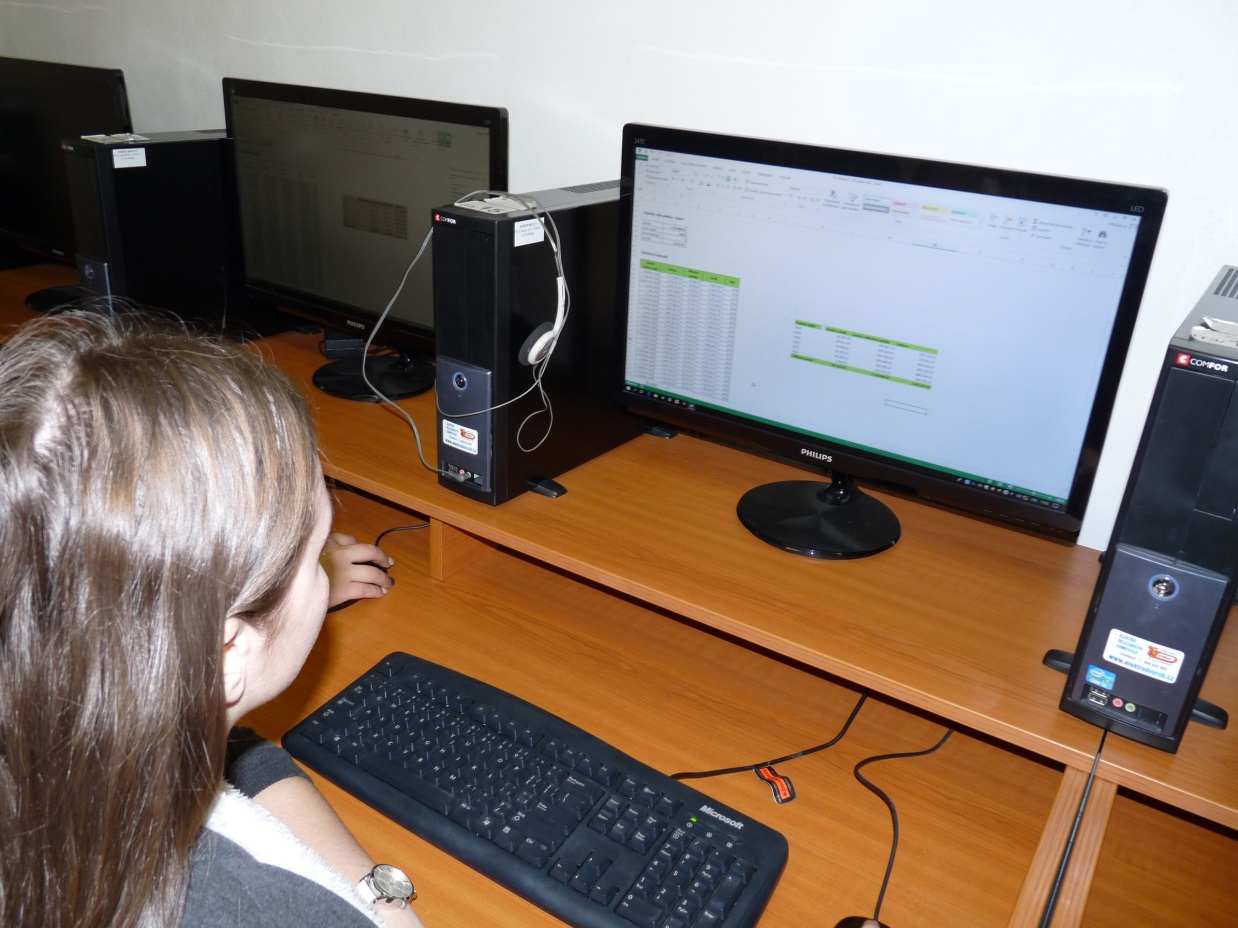 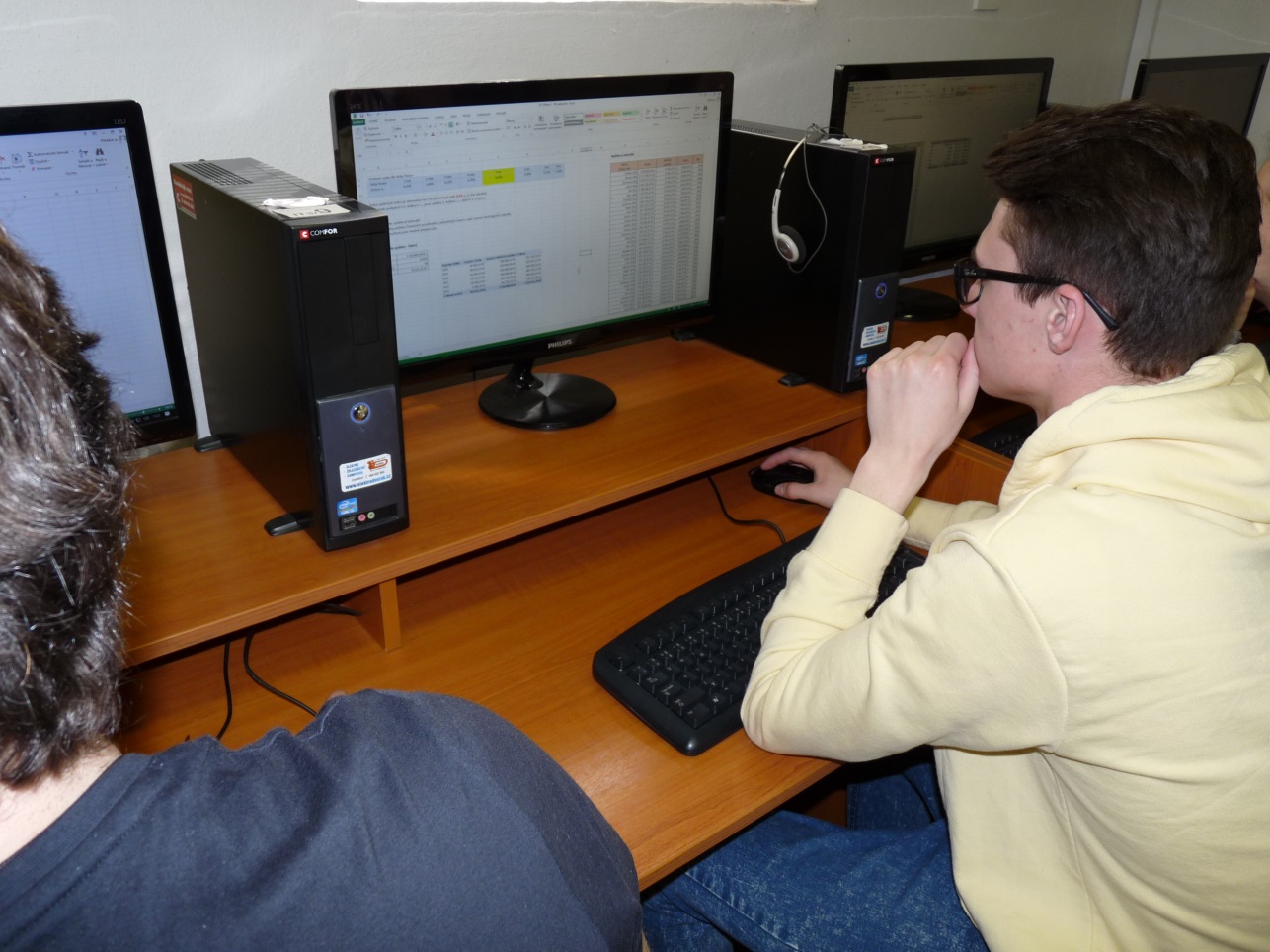 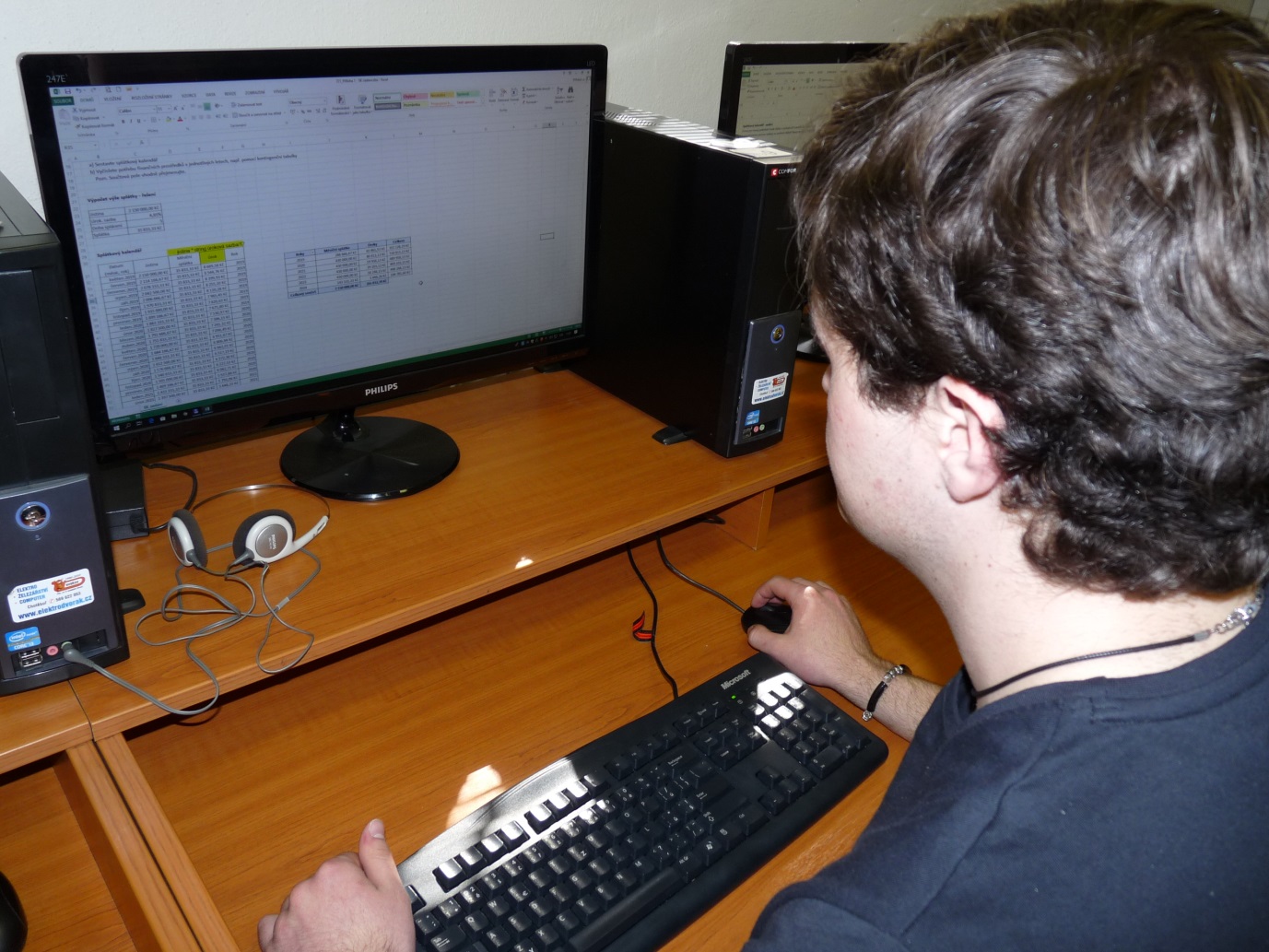 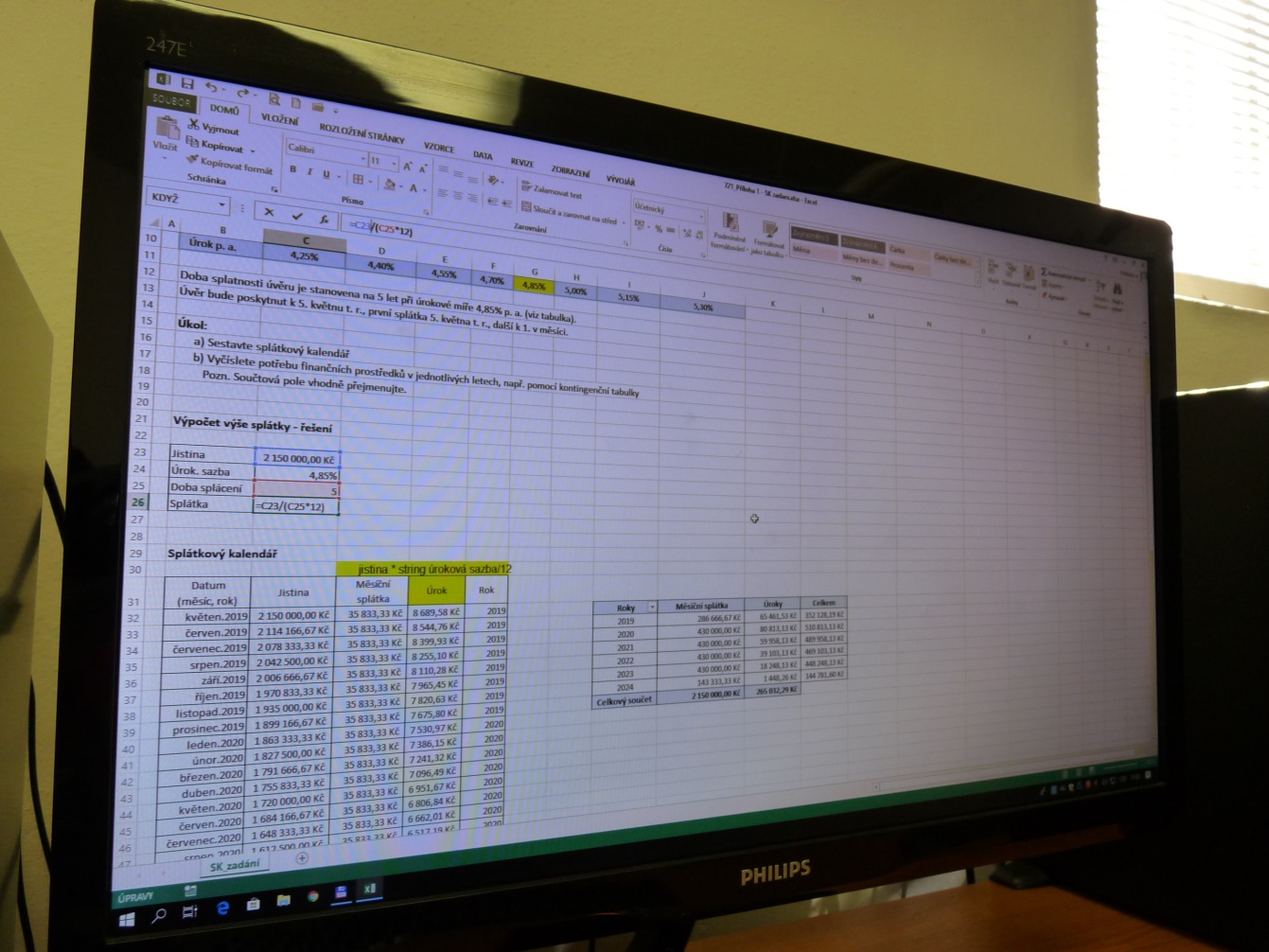 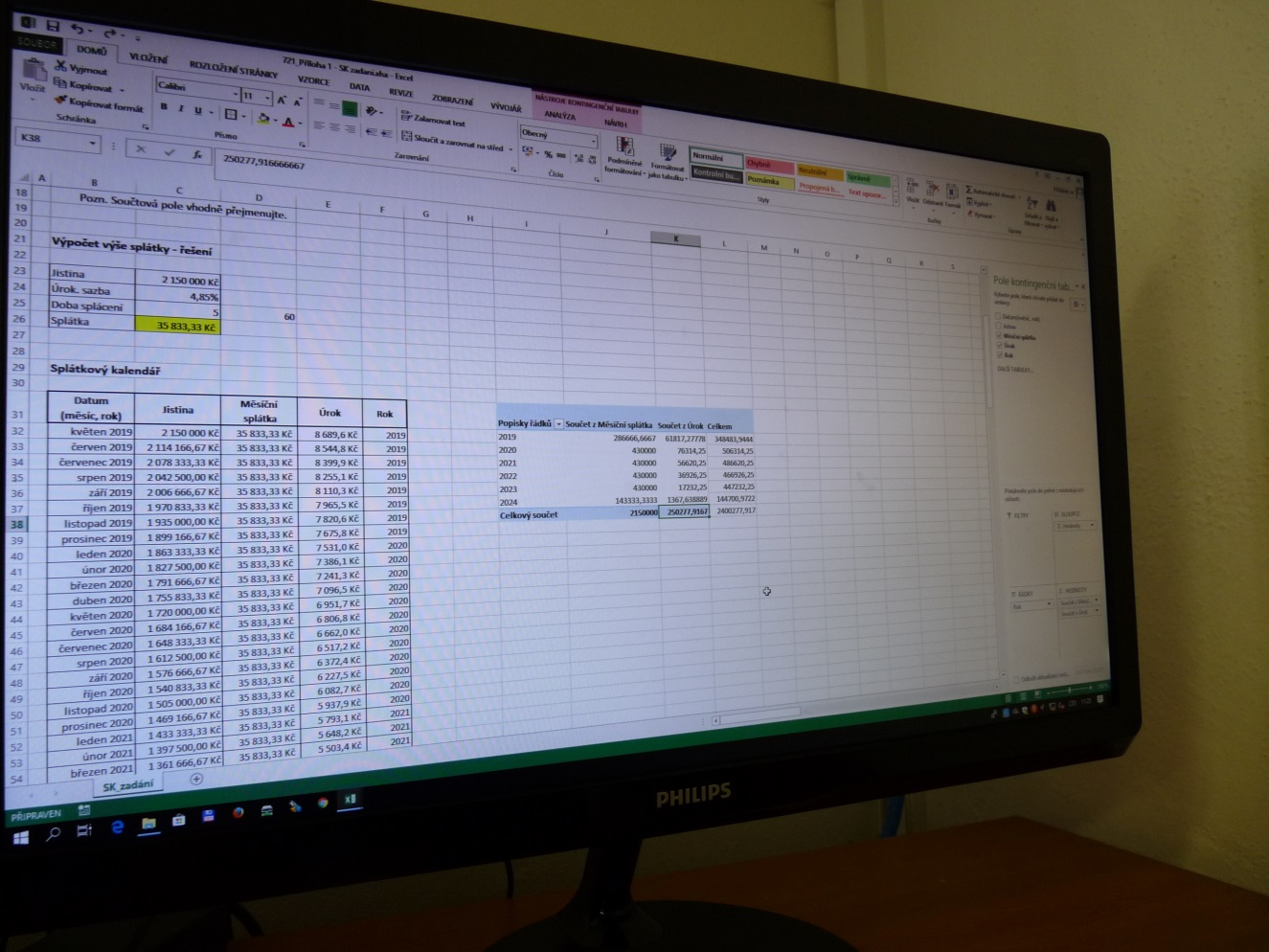 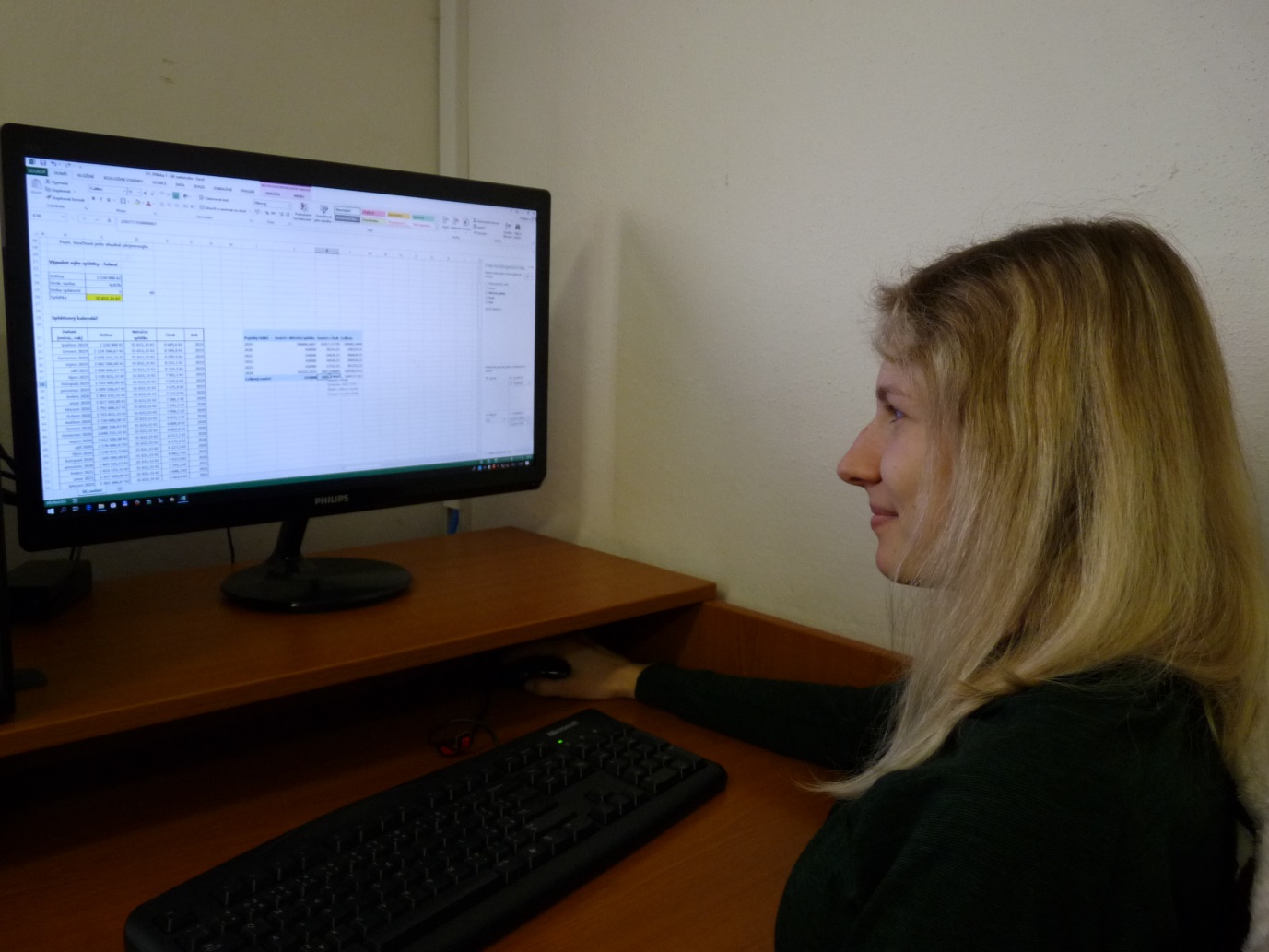 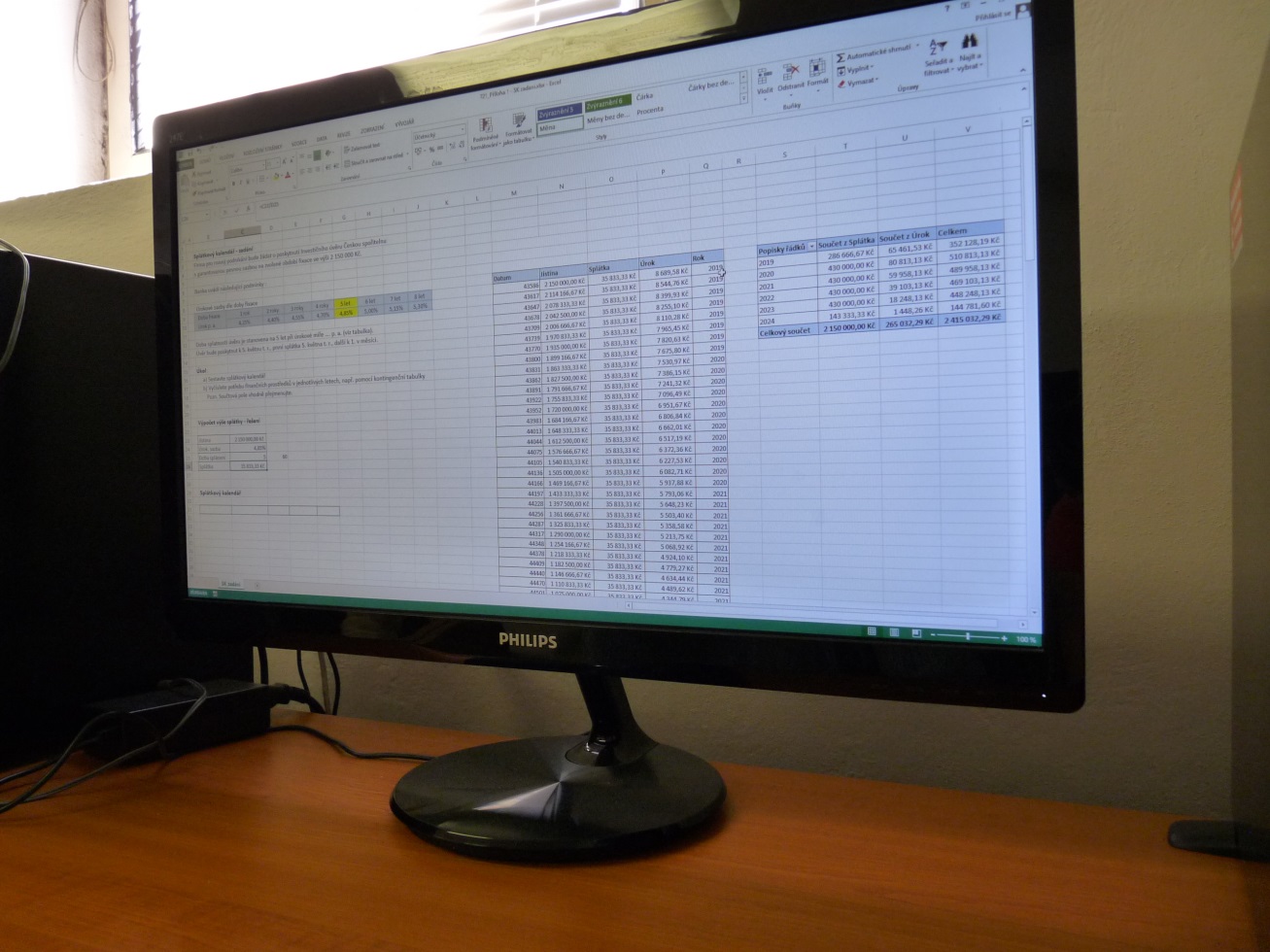 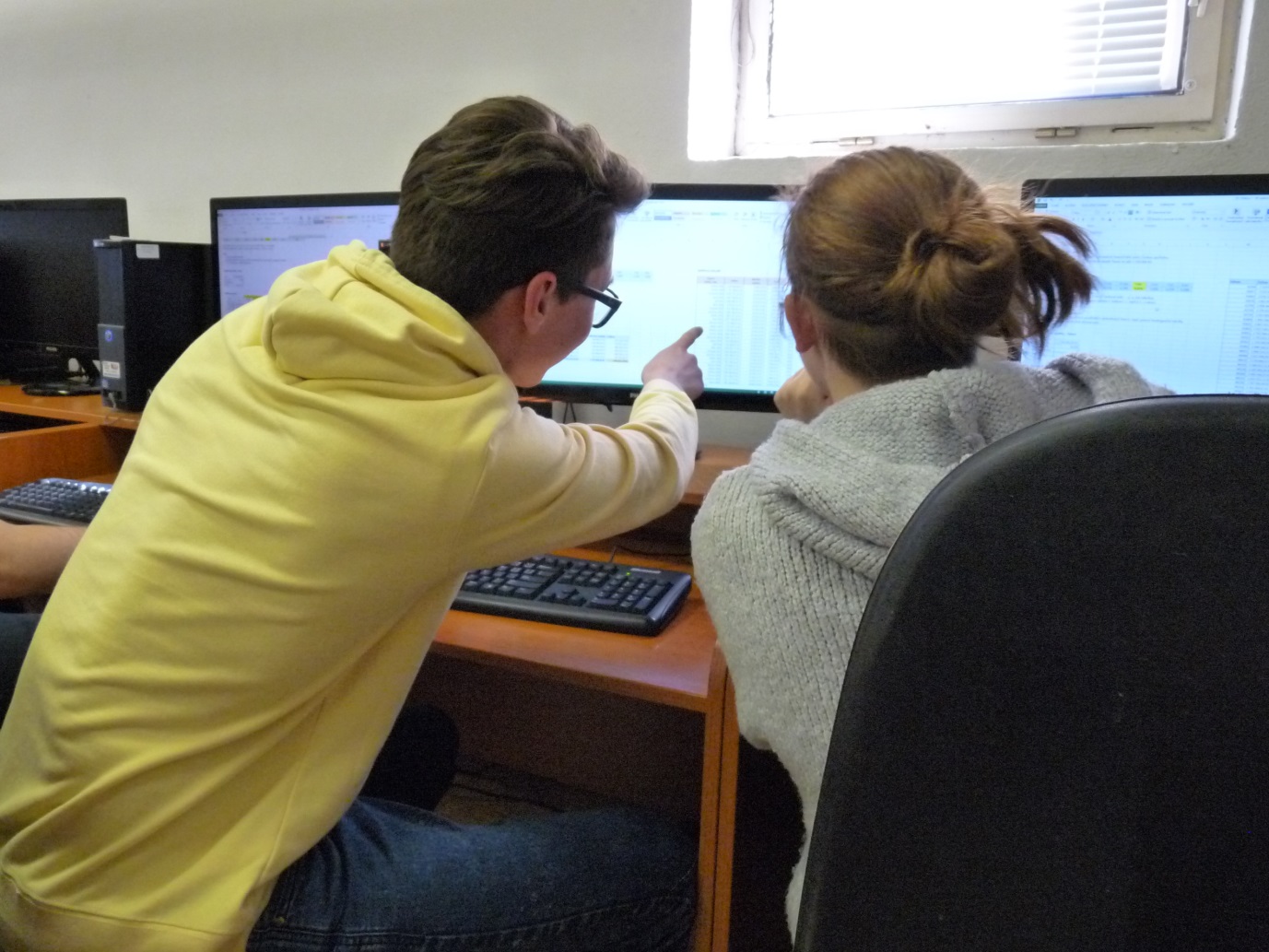 Kontrola správnosti vypracování úkolů

Diskuse
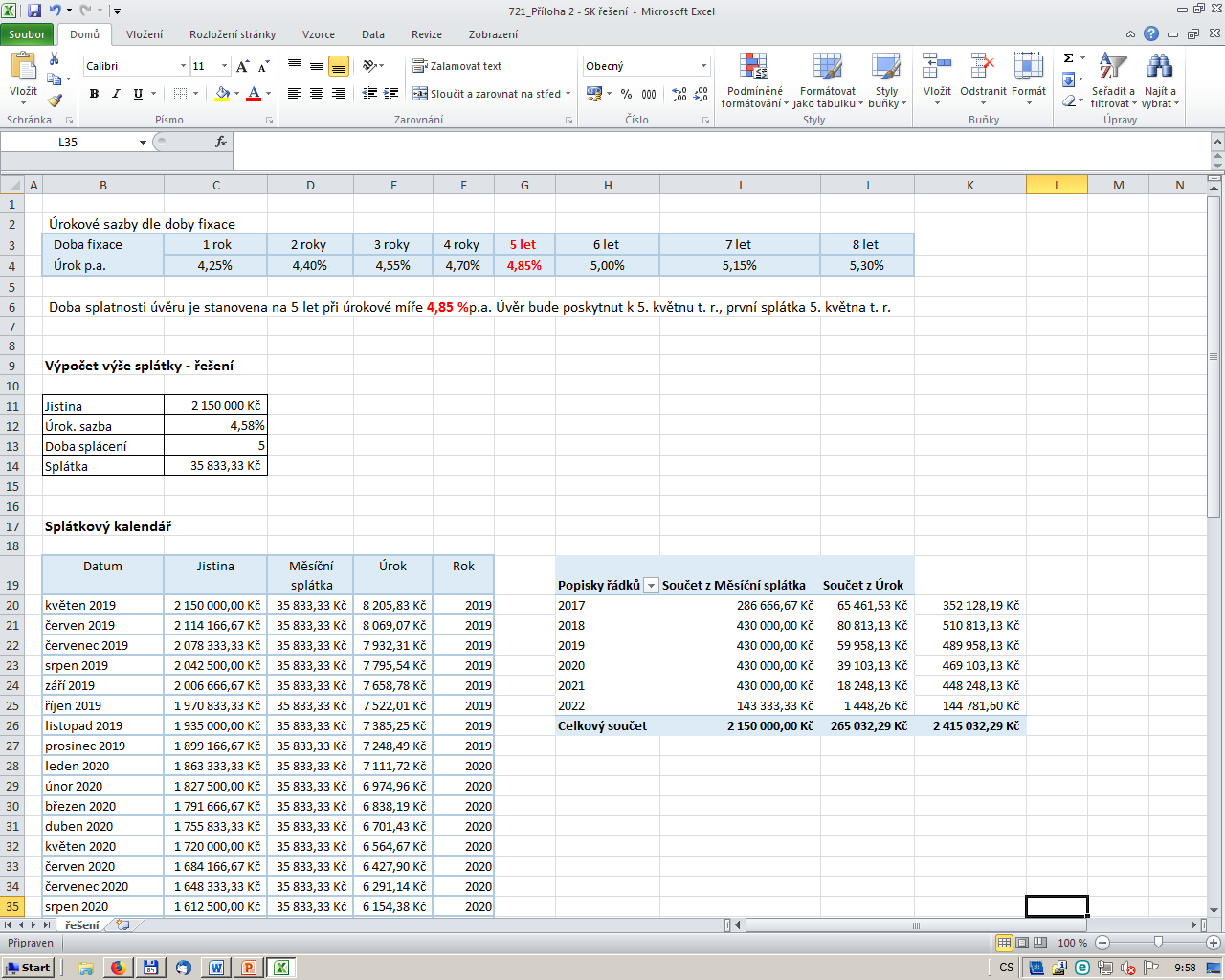 Závěrečné zhodnocení    hodiny